Latin America Tic-Tac-Toe
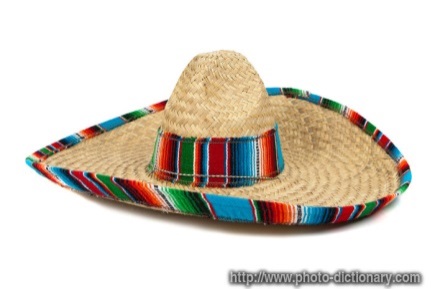 Choose three projects in a row to show what you know about
Latin America!
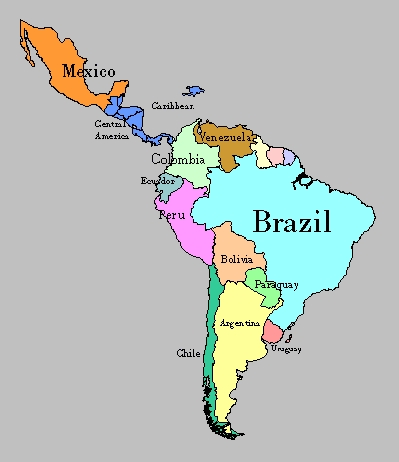